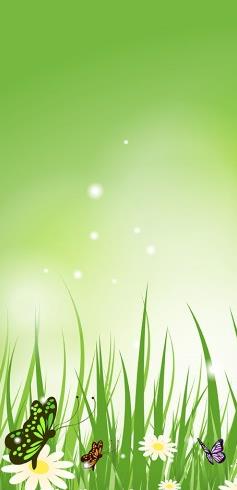 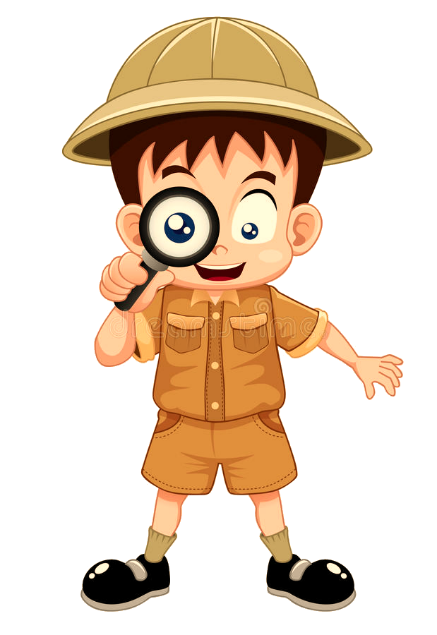 Юный разведчик
Дидактическая игра по развитию внимания у дошкольников
5 – 7 лет
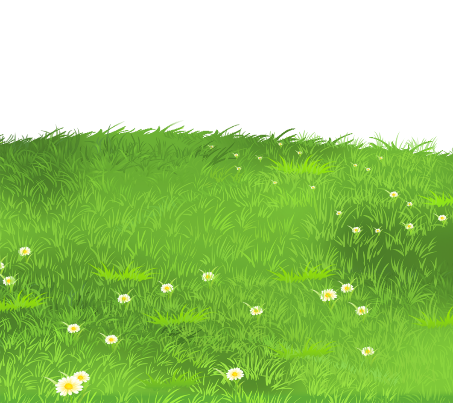 Правила проведения игры
Ребёнку необходимо из четырёх предложенных вариантов выбрать правильный ответ.
После того, как ответ дан, ребёнок или взрослый нажимает на картинку «мальчик-разведчик». Неправильные ответы исчезают, остаётся правильный.
По итогам игры ребёнку можно вручить награду «Юный разведчик». Макет медали дан на последней странице презентации и в архиве.
Данная игра основана на тестовых заданиях по выявлению уровня развития внимания у детей старшего дошкольного возраста.
Ребёнку предлагается стать разведчиком, предварительно выяснив, знает ли он, кто такие разведчики и зачем им нужно быть внимательным.
Взрослый читает вопрос, затем предоставляется время ребёнку для поиска правильного ответа.
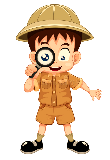 Найди правильный силуэт вертолёта
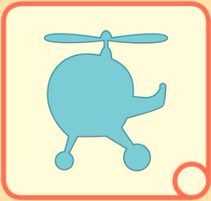 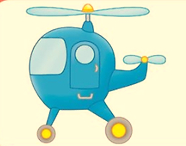 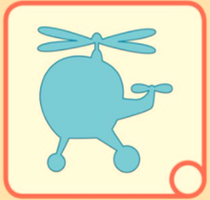 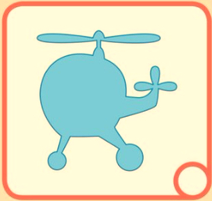 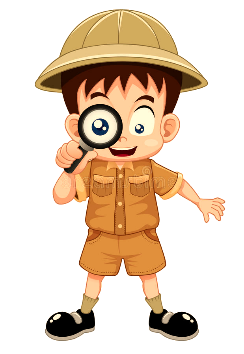 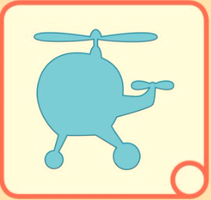 Найди флажок, который отличается от остальных
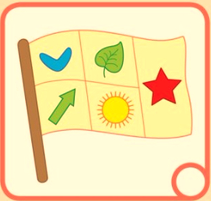 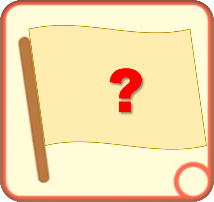 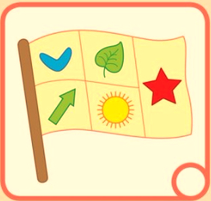 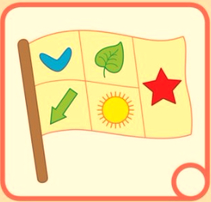 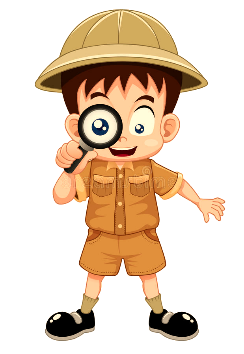 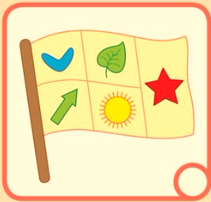 В какой группе присутствуют только яблоко, груша, клубника, лимон?
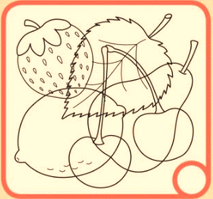 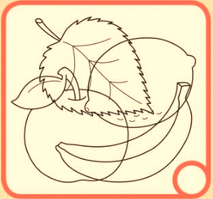 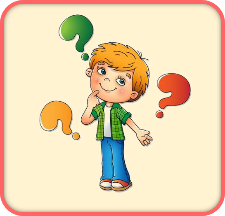 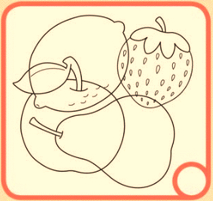 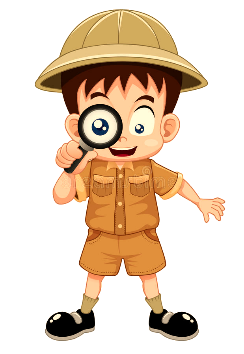 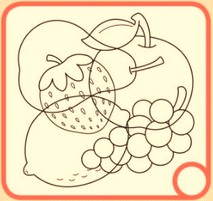 Найди такой же рисунок
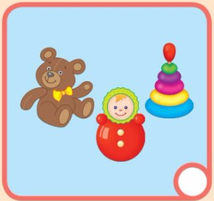 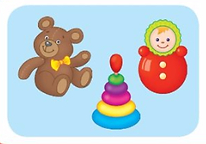 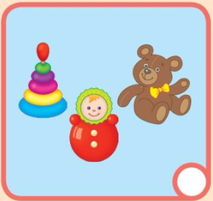 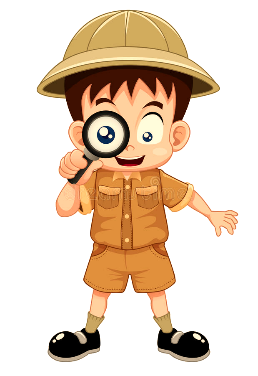 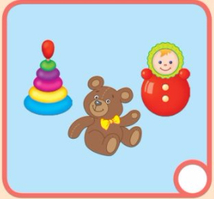 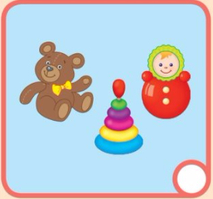 Найди точно такую же нотную запись
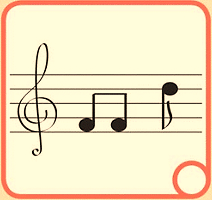 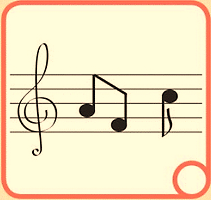 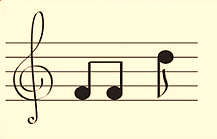 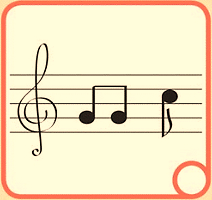 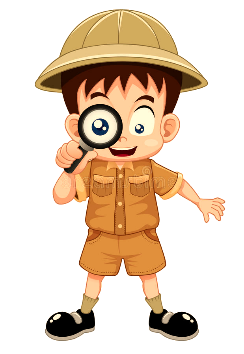 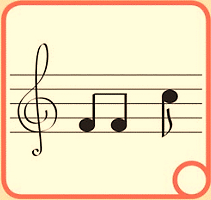 Найди картинку, которая отличается от остальных
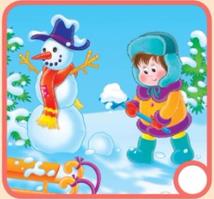 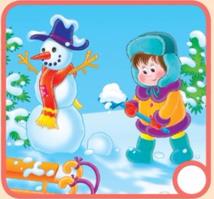 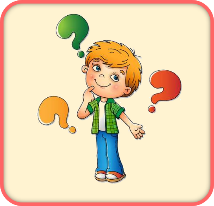 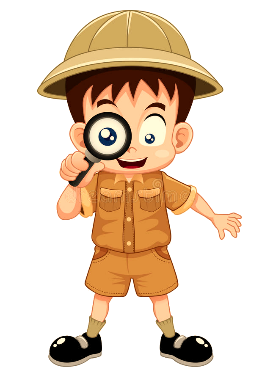 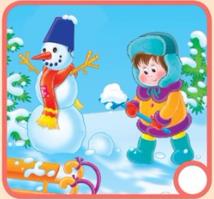 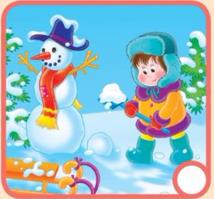 Найди часы, которые показывают такое же время
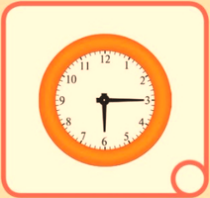 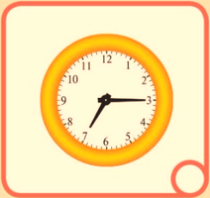 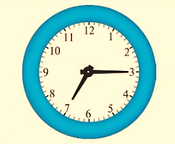 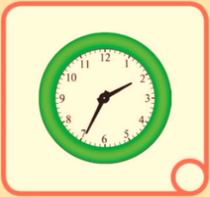 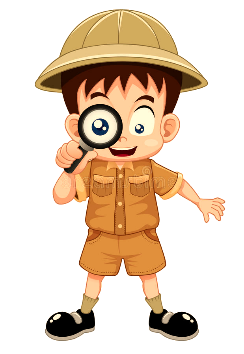 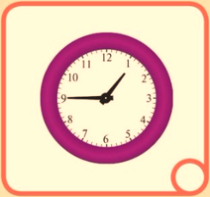 Подбери к этому рисунку соответствующую схему
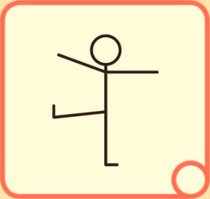 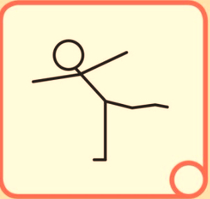 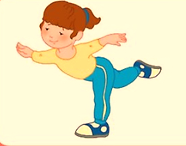 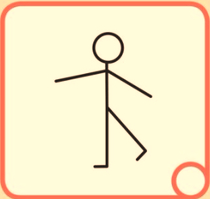 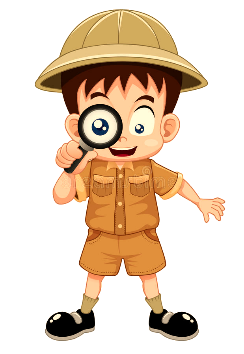 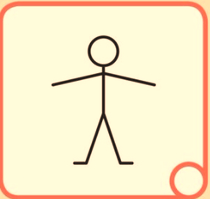 Какая рама подходит по размеру к этому окну?
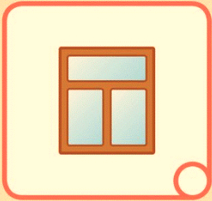 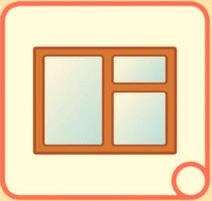 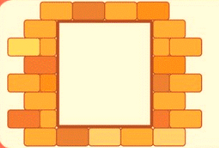 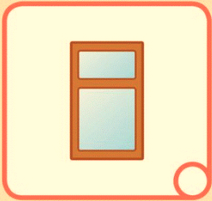 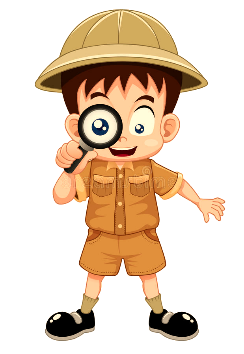 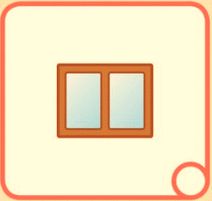 Какая фигура отличается от остальных?
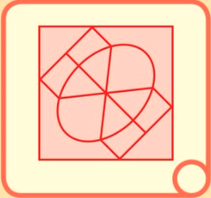 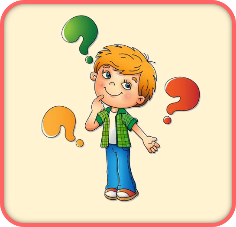 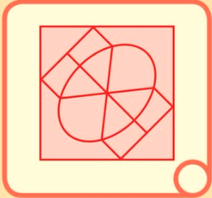 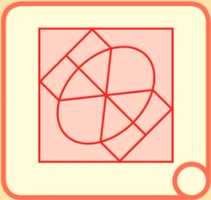 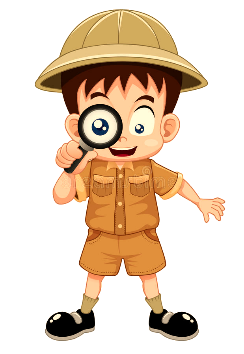 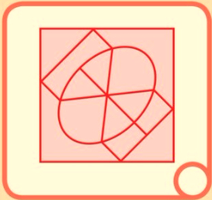 Найди фигурки точно такой же величины
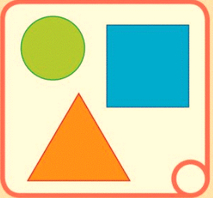 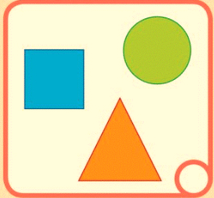 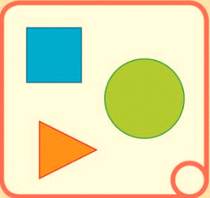 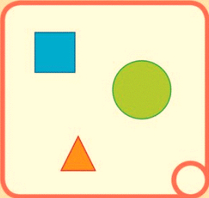 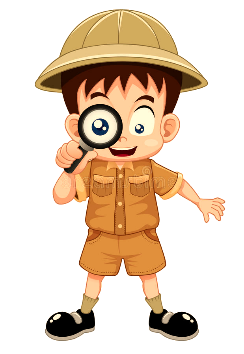 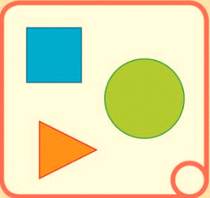 Какой самовар повёрнут в другую сторону?
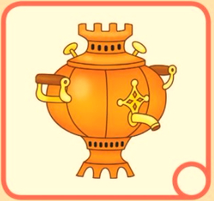 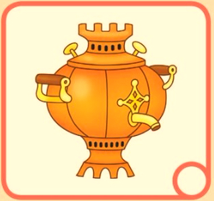 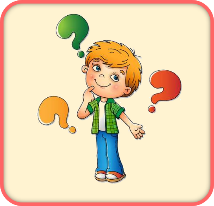 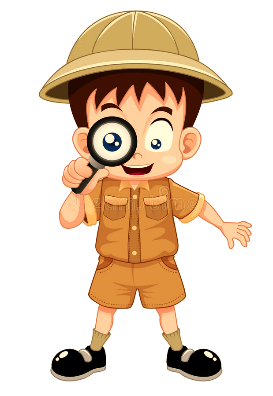 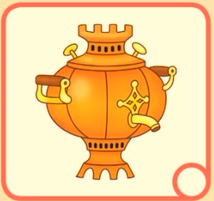 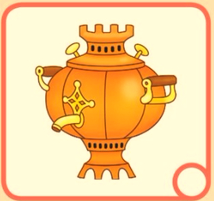 Источники информации
https://us.123rf.com/450wm/oleon17/oleon171606/oleon17160600043/58308854-boy-in-plaid-shirt-with-questions-isolated-on-white-background.jpg?ver=6
https://img0.liveinternet.ru/images/attach/d/1/134/977/134977524_15.jpg#DSD
https://clip.cookdiary.net/sites/default/files/wallpaper/field-clipart/304396/field-clipart-cloud-grass-background-304396-4071701.png
http://d1841mjet2hm8m.cloudfront.net/thumb-900t/fb_1135/1620/39/200f7bec3bbfa466fd15ec2a5ed2a6dd.jpg
http://d1841mjet2hm8m.cloudfront.net/thumb-900t/fb_1135/1620/39/200f7bec3bbfa466fd15ec2a5ed2a6dd.jpg
https://www.liveinternet.ru/users/svetlana-sima/post413488298/
https://img1.liveinternet.ru/images/attach/d/1/134/977/134977513_4.jpg#DSD
https://img0.liveinternet.ru/images/attach/d/1/134/977/134977514_5.jpg#DSD
https://img0.liveinternet.ru/images/attach/d/1/134/977/134977516_7.jpg#DSD
https://img1.liveinternet.ru/images/attach/d/1/134/977/134977517_8.jpg#DSD
https://img0.liveinternet.ru/images/attach/d/1/134/977/134977518_9.jpg#DSD
https://img0.liveinternet.ru/images/attach/d/1/134/977/134977520_11.jpg#DSD
https://img1.liveinternet.ru/images/attach/d/1/134/977/134977521_12.jpg#DSD
https://www.liveinternet.ru/users/svetlana-sima/post413488298/
https://img1.liveinternet.ru/images/attach/d/1/134/977/134977523_14.jpg#DSD
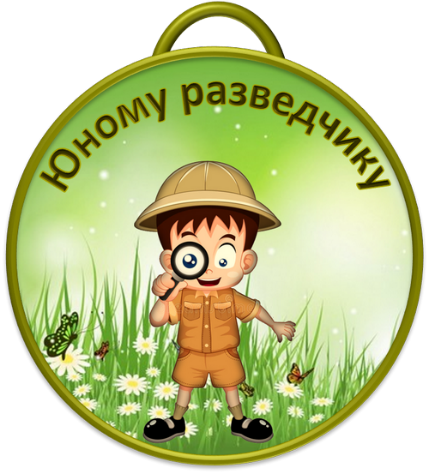